Spring Cleaning!
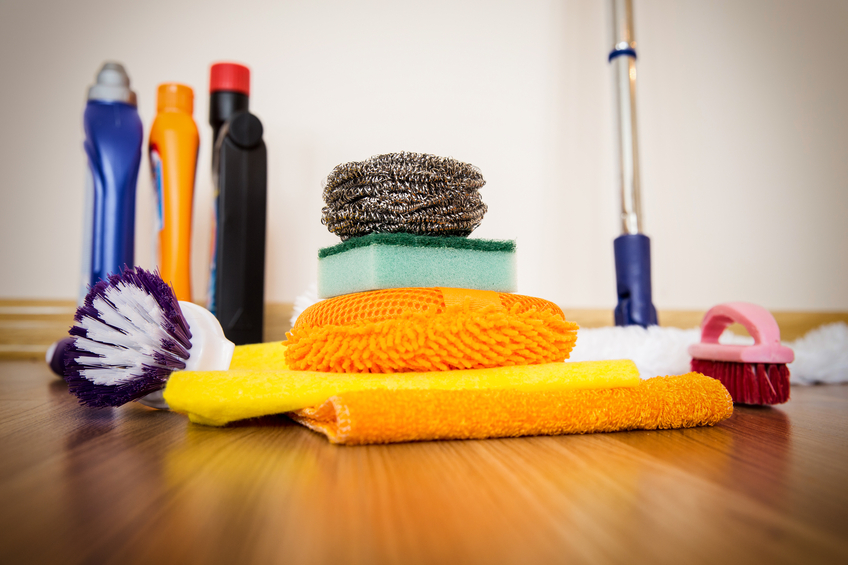 Tips and Tricks April 2017
Clean Data Checklist!
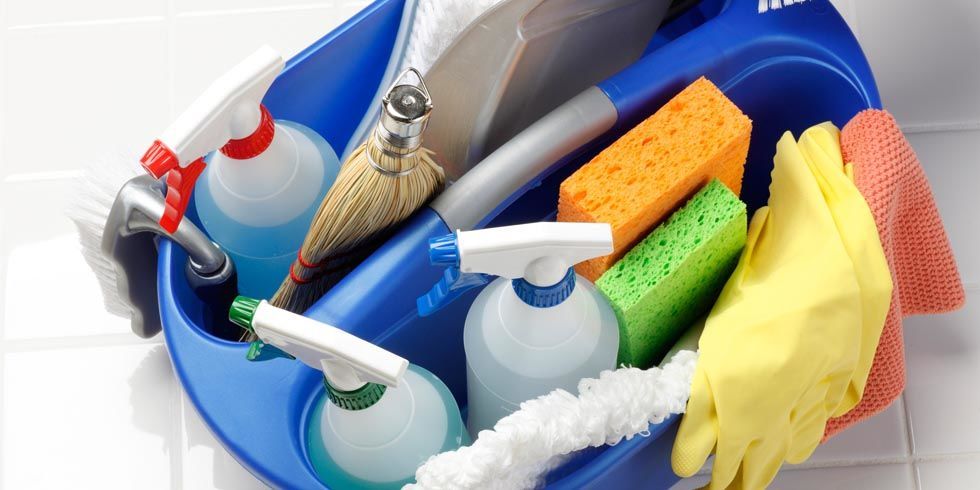 Husbandry Module
Data Quality Indicator
Post Office

Medical Module
Relevant Death Information Analysis 
Incomplete/Questionable Necropsies
Data Quality Indicator
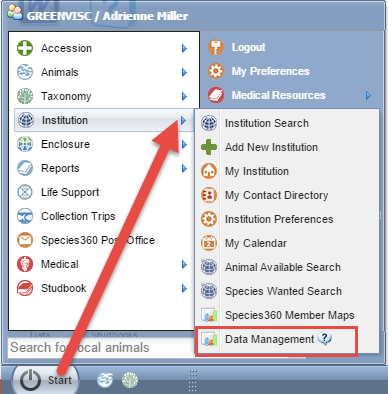 Your first stop for cleaning up your
data is to use the Data Quality
Indicator. This is found under Start>
Institution>Data Management.
Data Quality is the last tab on the right.
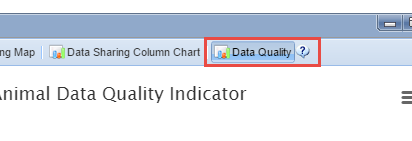 Data Quality Indicator
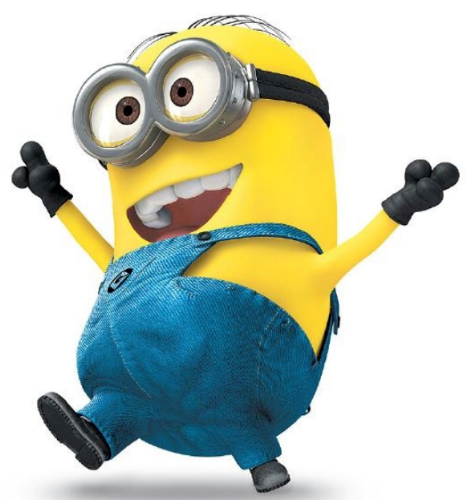 No Issues (green)
Great! No data quality issues are found
Warnings (yellow)
Of possible concern. You will want to address
Pending Transactions
Really just a heads up
Parents not in ZIMS
Also just a heads up
No parents recorded
These will need to be fixed
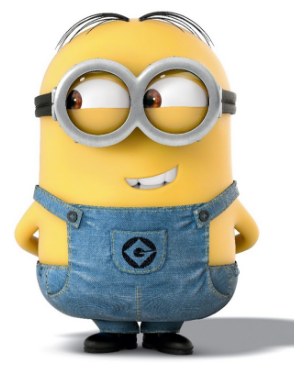 Data Quality Indicator
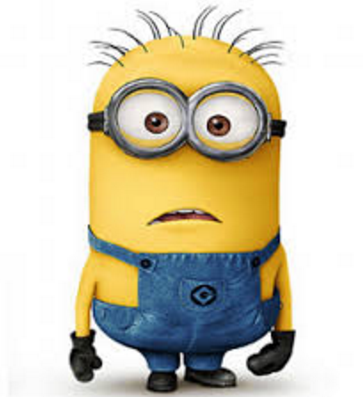 Errors (red)
Bad! Need to Fix
Obsolete taxonomic name
Extra Physical transactions
Extra Ownership transactions
Parent GANS identical to each other
Unrealistic dates
Missing Term
Gap Between Parent Death and Offspring Birth
Congratulations? (blue)
Possible oldest animal(s)
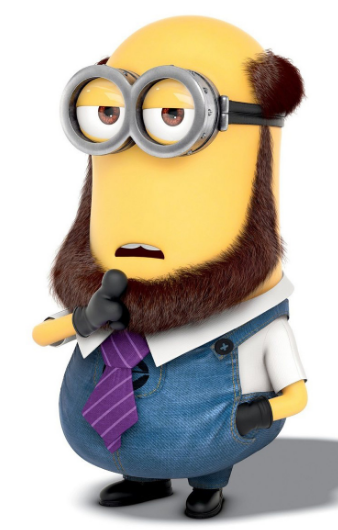 Data Quality Indicator
The Data Quality Indicator
is a pie chart that displays the
records with no issues and
those with the three types of 
possible data quality
issues. Obviously you want
your biggest slice to be
green (No Issues) and your 
smallest slice to be red 
(Errors). A large 
Congratulations? slice may 
not actually be a good thing.
Hovering over the slice will
display the number of records
in each category.
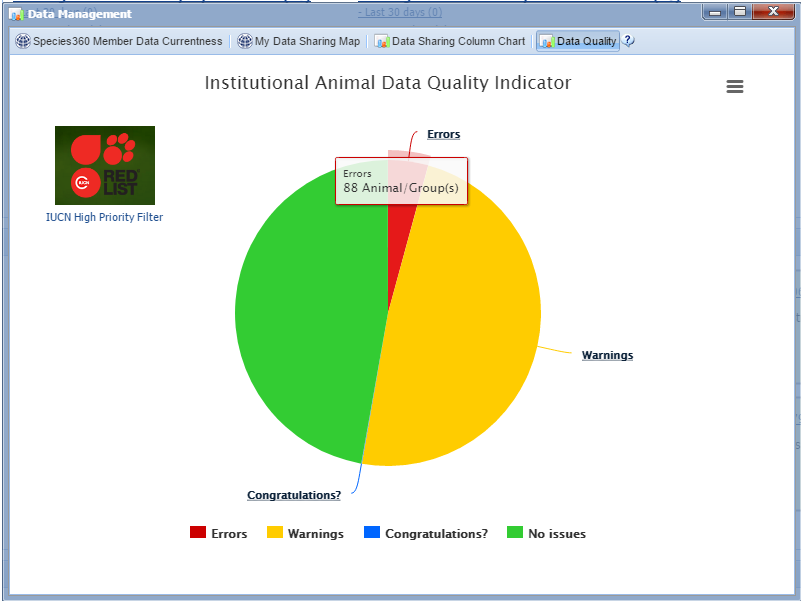 Data Quality Indicator
If you don’t know
where to get started
it is recommended
to apply the IUCN High
Priority Filter. This
will ensure that you
are cleaning up the
data for high priority
animals first. Note that
using this filter greatly
reduced the size of the
Error slice and increased
the size of the No Issues
slice.
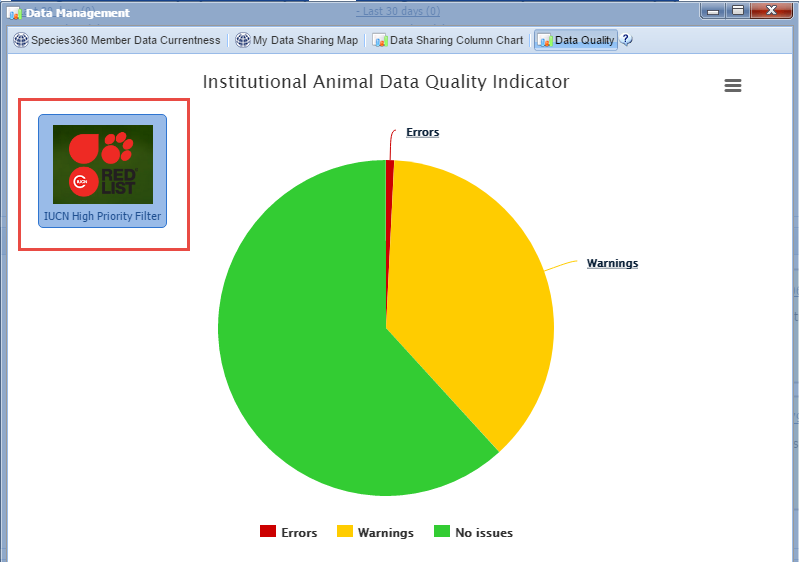 Chart Context Menu
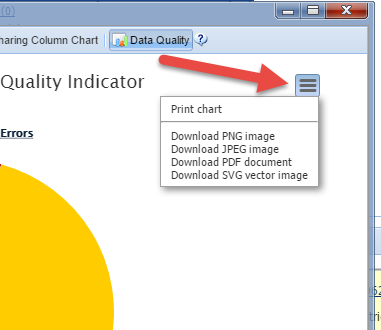 Using the “hamburger” icon
on the right you can download
any of the charts to various
formats to include in
presentations or documents.
Data Issue Details
Left clicking on the pie 
slice will drill down in
the chart for more
details. Here we have 
selected our Errors.
We have current and
historic Obsolete
Taxonomic names,
Extra Physical Accessions
and Dispositions and
Extra Ownership 
Dispositions. You can go 
back to the previous
chart using the “Back
to Quality Indicator”
button.
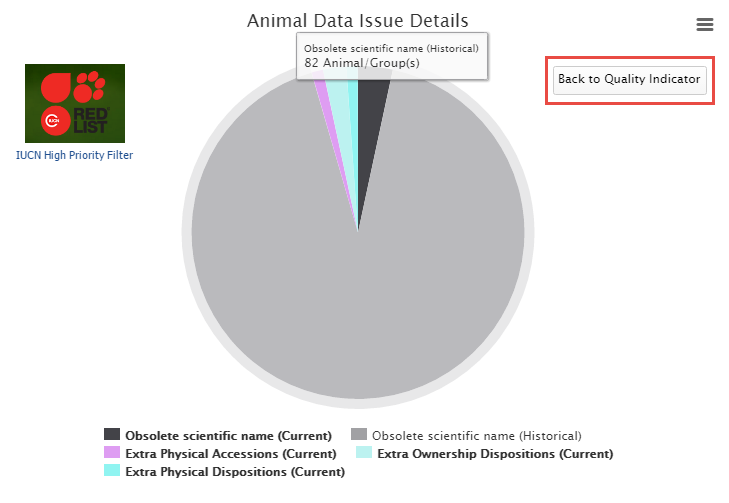 Expanding the Pie Slices
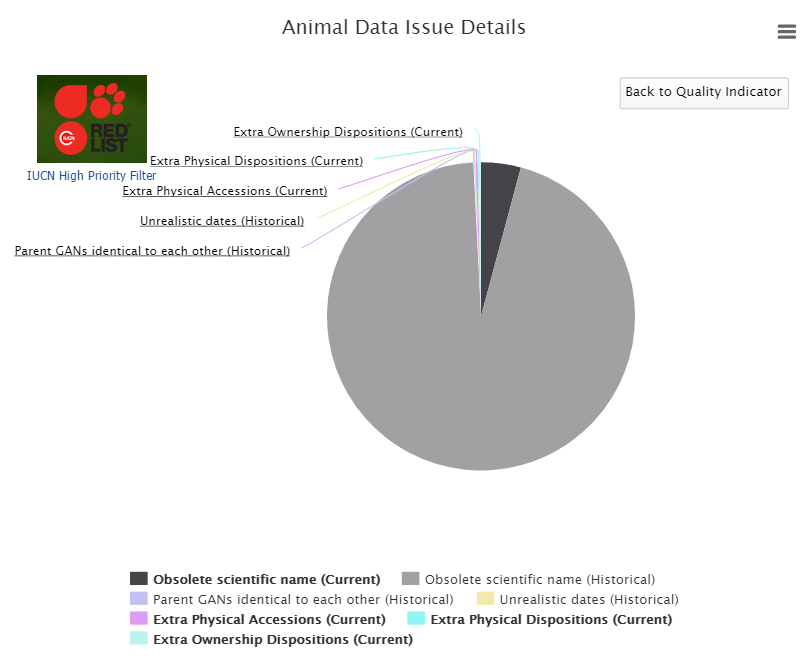 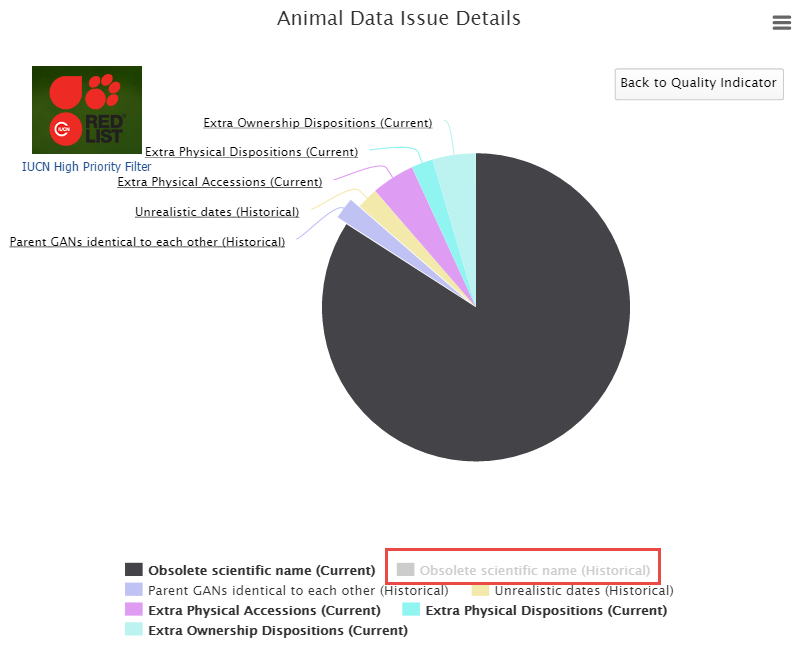 If some of your pie slices are too small to read (as on the left) removing other slices 
by clicking on the topic below the chart will expand the others. Here we have removed 
Obsolete Scientific Name (historical) (now greyed out) to better view the other slices.
Locating the Records
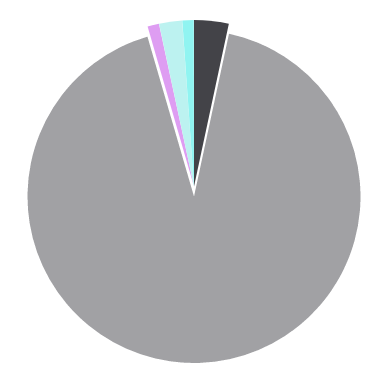 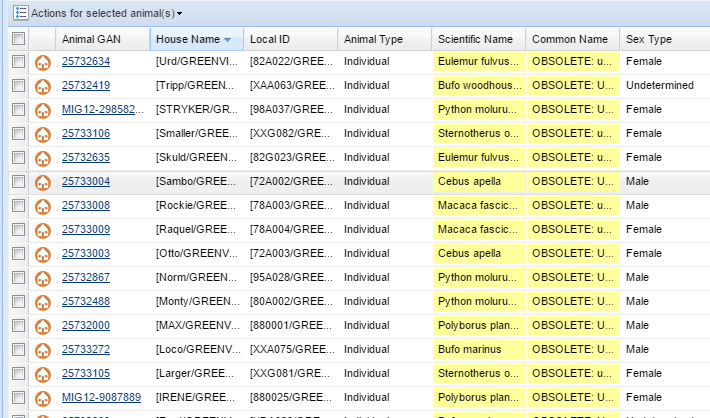 Clicking on the pie slice will bring up a list of the animal records that contain the data
that created the Error or Warning. Here we opened the slice for Obsolete Taxonomy 
(historical).
Fixing Obsolete Taxonomy
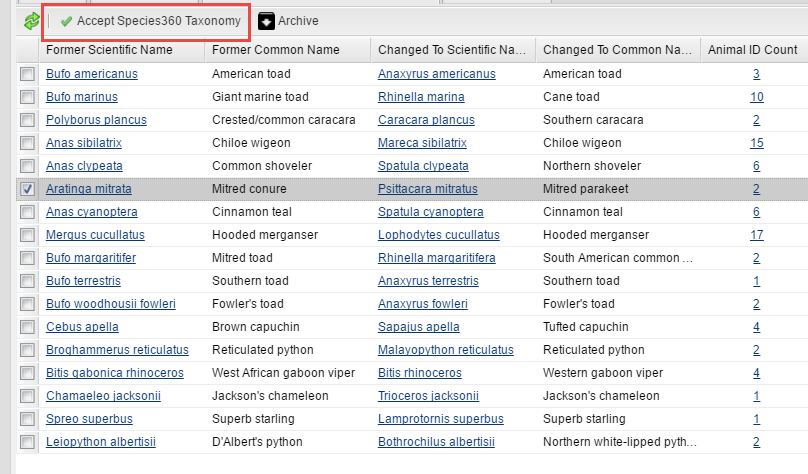 You can fix these Obsolete Taxonomies
one by one from within the record
and editing the Taxonomy. However,
the easiest and quickest way to fix 
Obsolete Taxonomy is to accept the 
Pending Taxonomic Changes found 
under Animal Statistics (right). The 
Animal ID count will give you a list of
the records that will be affected. Simply 
check the taxonomy change you want
to accept and then select Accept
Species360 Taxonomy (above).
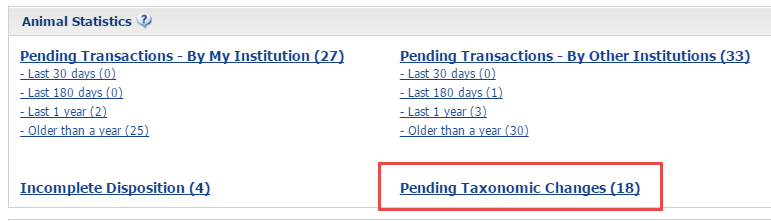 Fixing Obsolete Taxonomy
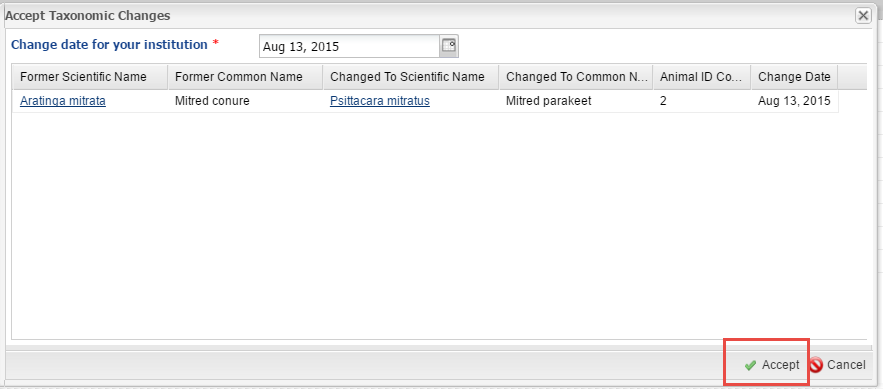 The taxonomy information will display as well as the change
date that will be used. That date is the date that Species360
updated the taxonomy. Select “Accept” to fix the Obsolete
Taxonomy.
Fixing Obsolete Taxonomy
The Taxonomy will update in the 
record. These records will no 
longer display in the Data
Quality chart as an Error. It may
take up to 15 minutes for the
taxonomy in the Basic Detail to 
update itself and remove the
conflict that was shown when
the obsolete taxonomy was in
use so be patient. If you do NOT
want to change all the records
using an Obsolete Taxonomy you
should NOT accept the changes and
will need to change from within
each record.
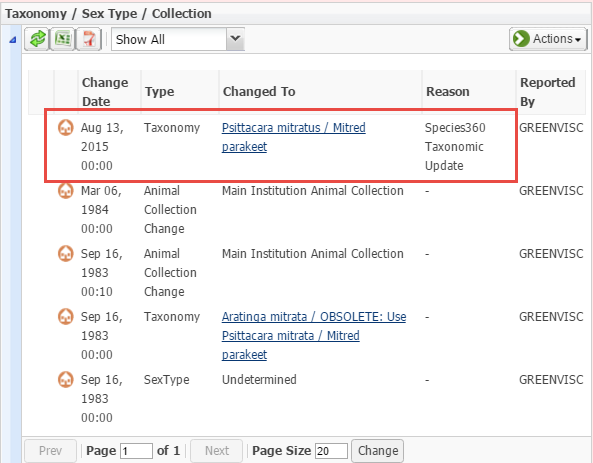 Auto Taxonomy Accept
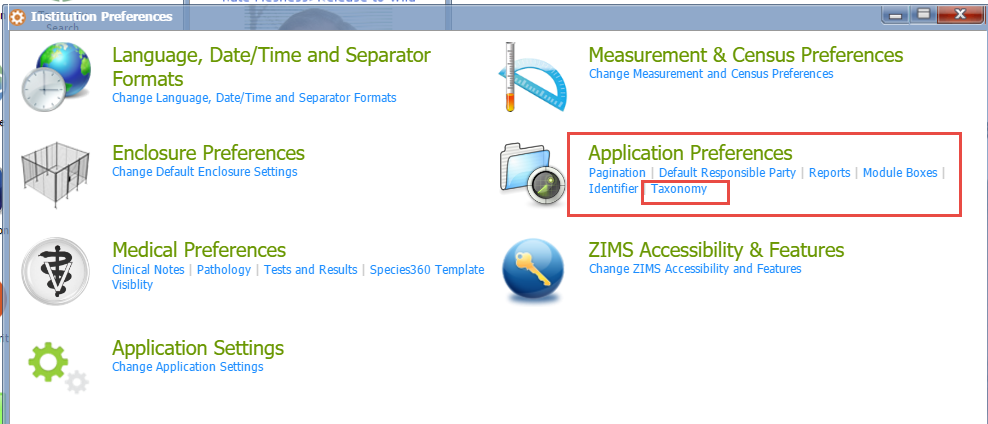 If you do not want to deal with
the possibility of having Obsolete
Taxonomies in your records you
can select Taxonomy under
Application Preferences. If the
Enable Auto-accept box is checked,
any time that Species360 updates
a taxonomy your records will be
automatically updated. This is an
Institution Preference only and is
not available under My Preferences.
You will still receive a Post Office
message when a taxonomy is
updated so you will remain informed
of the change.
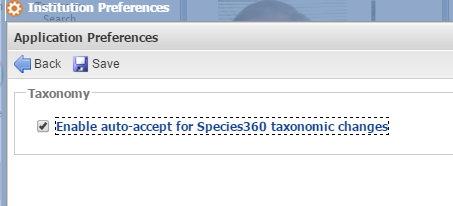 Fixing Extra Transactions
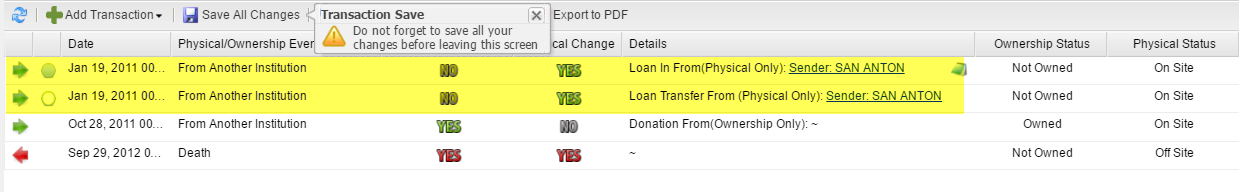 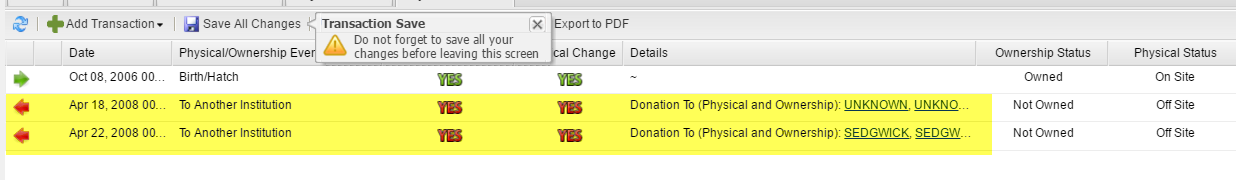 Extra Transactions are usually found only in migrated records. At the top you
have recorded receiving the animal twice with two slightly different Loan
terms. At the bottom you have recorded sending out the animal twice. These
should be researched and the incorrect transaction removed. Always add a
Note should you have to do this!
Fixing Identical Parent GANs
Identical Parent GANs means
that the same animal has been
entered as both a Sire and a
Dam. This is not always an
Error because that is what is
recommended to enter when 
an animal who is a possible
Parent is unsexed. However,
there is a possibility that since
the record was created the
animal has been sexed. In this
record we checked the sex for
GAN 26046561 and it has since
been sexed as a female. It can
be deleted as a Sire record (and 
add a Note!).
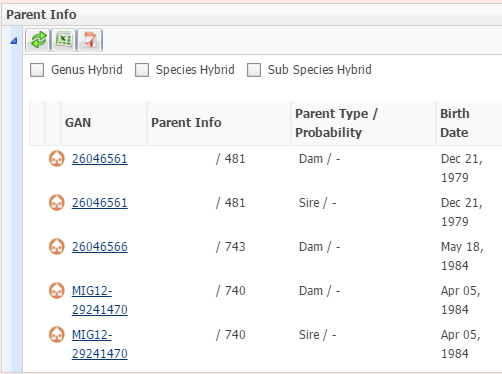 Fixing Unrealistic Dates
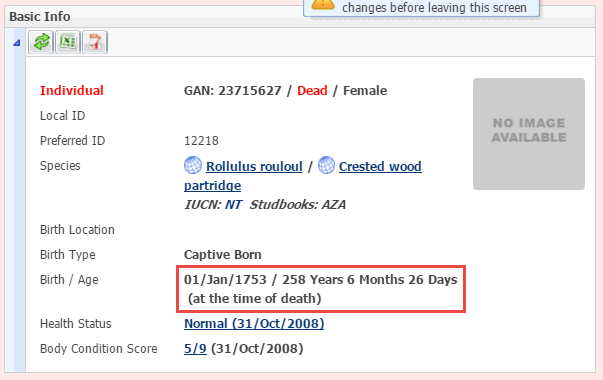 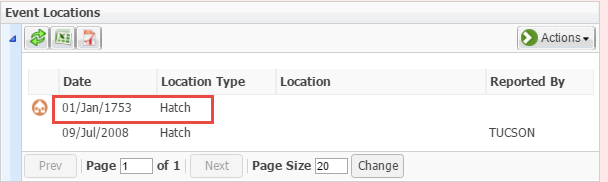 Finding the Unrealistic Dates may
require a bit of detective work as
they are not always obvious. But
here we have a 258 year old wood
partridge (fairly unrealistic). Although
My Transaction stream has the Hatch
Date correctly recorded as 9 July 2008,
someone recorded 01 January 1753 in
Event Locations. These dates can only
be corrected by the originating
Institution.
Fixing Missing Terms
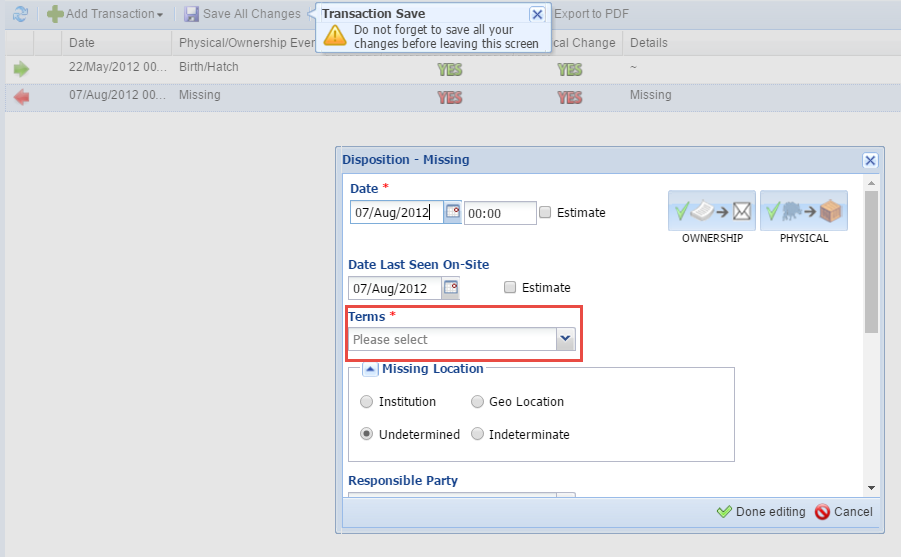 Missing Terms are caused by migration
from ARKS. Most are typically found
in a transaction of Missing because
there were no Terms required in the
ARKS application for a Missing transaction. 
However, other transactions can still 
contain blank Terms although these are 
far fewer. Simply find the blank field by 
opening My Transactions records and 
select the proper Term.
Fixing Gap Between Parent Death and Birth/Hatch
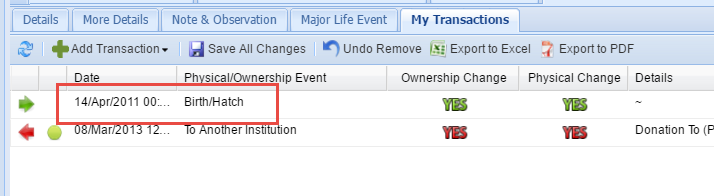 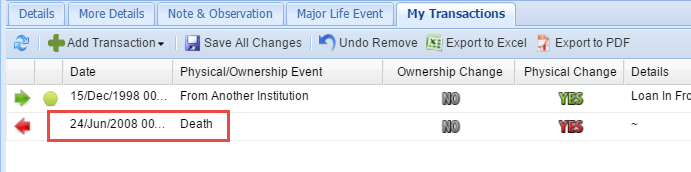 Fixing Errors for  Gap Between Parent Death and Offspring Birth will also require a bit of detective work. The record that will open will be that of the offspring. This penguin (top) was hatched on 14 April 2011. However, when you open the dam’s record you note that she died on 24 June 2008 (bottom). There are several possibilities here: 1) the incorrect dam was recorded2) the incorrect hatch date for the chick was recorded, or 3) the incorrect death date for the dam was recorded. 
You will need to look at both records, don’t forget to look in the Notes, to determine which record needs to be corrected.
Congratulations?
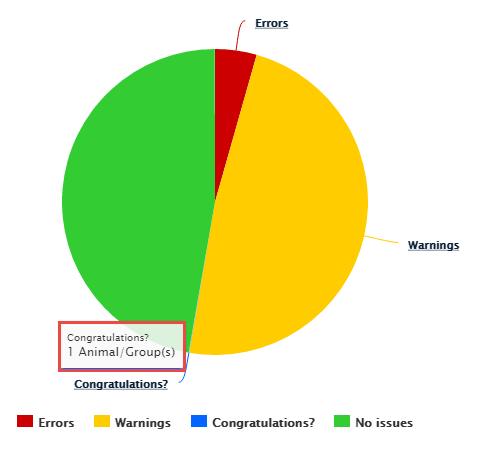 Congratulations? Is an
indicator that you may
possibly have the oldest
individual of a species.
To open this (usually
very small) pie piece you
click on the hyperlink
instead of the pie slice.
Congratulations?
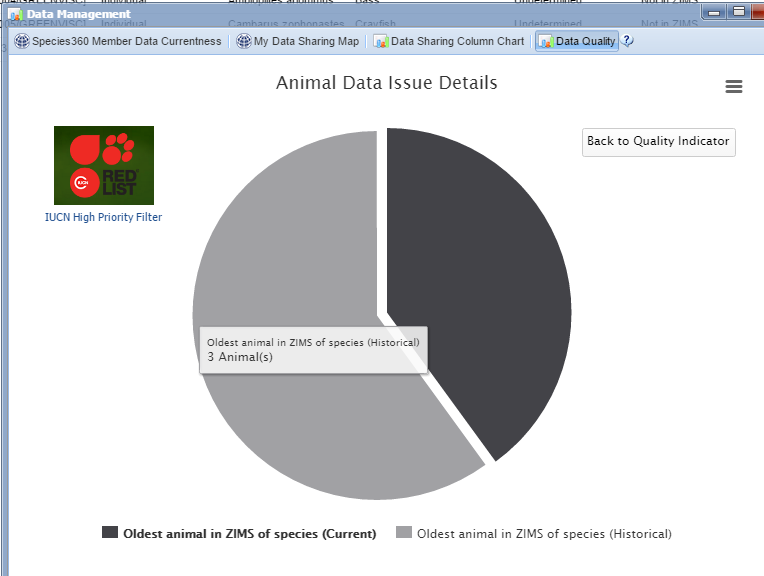 The chart is divided into
Current and Historical
records.
Congratulations?
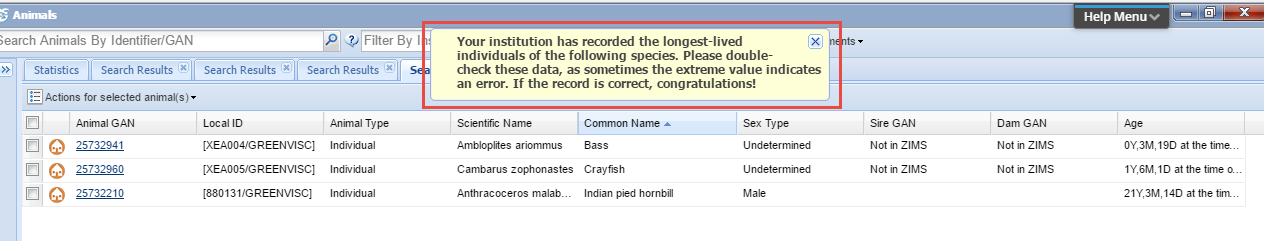 It will display the animals that you may be deserving of a Congratulations! 
In many cases though, this longevity is due to an error such as not recording 
a death on the right date, or even not recording it at all! You may need to review
any Notes in the record to determine if the dates are accurate or if they need
to be corrected. If the record is indeed correct then congratulate yourself and 
maybe use it for a Public Relations spot!
Post Office
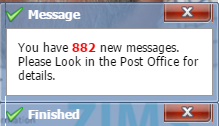 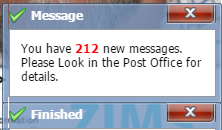 The Species360 Post Office
does not have to be a scary
thing! It is there to notify
you of activity in ZIMS that
may warrant you taking an
Action. Most of what is shown
in the Post Office is not
displayed elsewhere in ZIMS.
Addressing your Post Office
messages will help you clean
up your data.
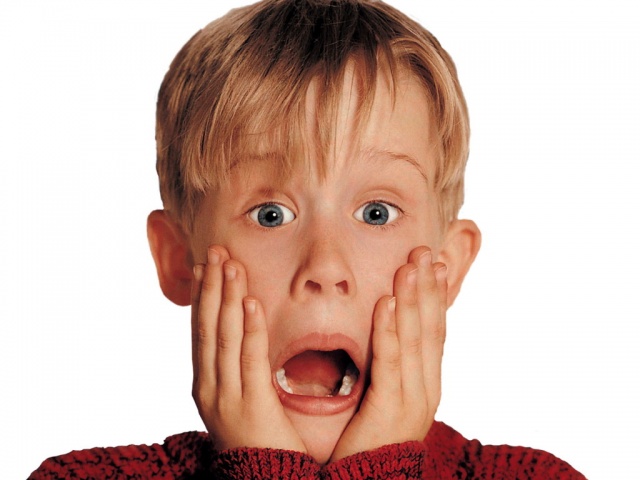 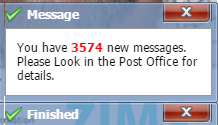 What’s in the Post Office?
Taxonomy Changes 
these are also displayed in Pending Taxonomic Changes in Animal Statistics
Modifications to medical terms you have used
Definition edits & formulation changes
A local term made global
Sex Type changes to animals you have had
This may help you clean up those duplicate Parental GANs!
Animal you own placed on Available Animal list
Animals merged by Species360
Pendings
Denied
No Information Available
Not recorded in ZIMS
These are some of the topics you will receive
as Post Office messages. Those displayed in
red will have the greatest impact on your
data quality.
Managing the Post Office
Post Office messages are like Outlook. When someone takes an action on a message it will only be reflected in THEIR Post Office
It is recommended that you give Post Office access only to those staff members who may actually take action on the messages
The only Species360 template role that has Post Office access is Local Admin
It is highly recommended that you go through your Post Office messages and address any Actions you need to take and move to trash
However, that is the perfect world. You can…….
Make a Spring Cleaning Resolution!
Resolve that you are going to start reading your Post Office messages
Export your current messages to Excel so you lose nothing should you find time later to read them
Move all messages to Trash and delete
Start reading and acting on your Post Office messages daily. Then move them to trash and delete
Relevant Death Information Analysis (Incomplete Necropsies)
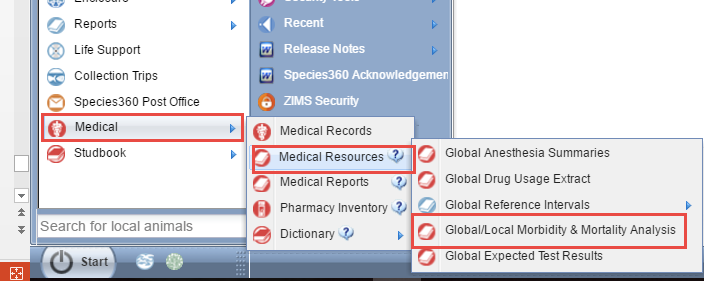 The Global/Local Morbidity & Mortality Analysis under Medical Resources
can help you find any incomplete necropsy records if run at the Local level.
Relevant Death Information
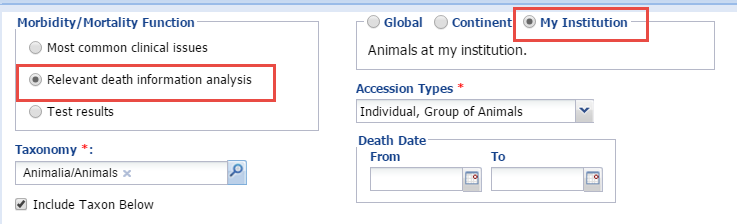 Select Relevant Death Information Analysis and My Institution scope. You can limit
by taxonomy or select Animalia and check Include Taxon Below to find all the
records you need to complete for your entire collection. Then select to View Graph.
Relevant Death Information
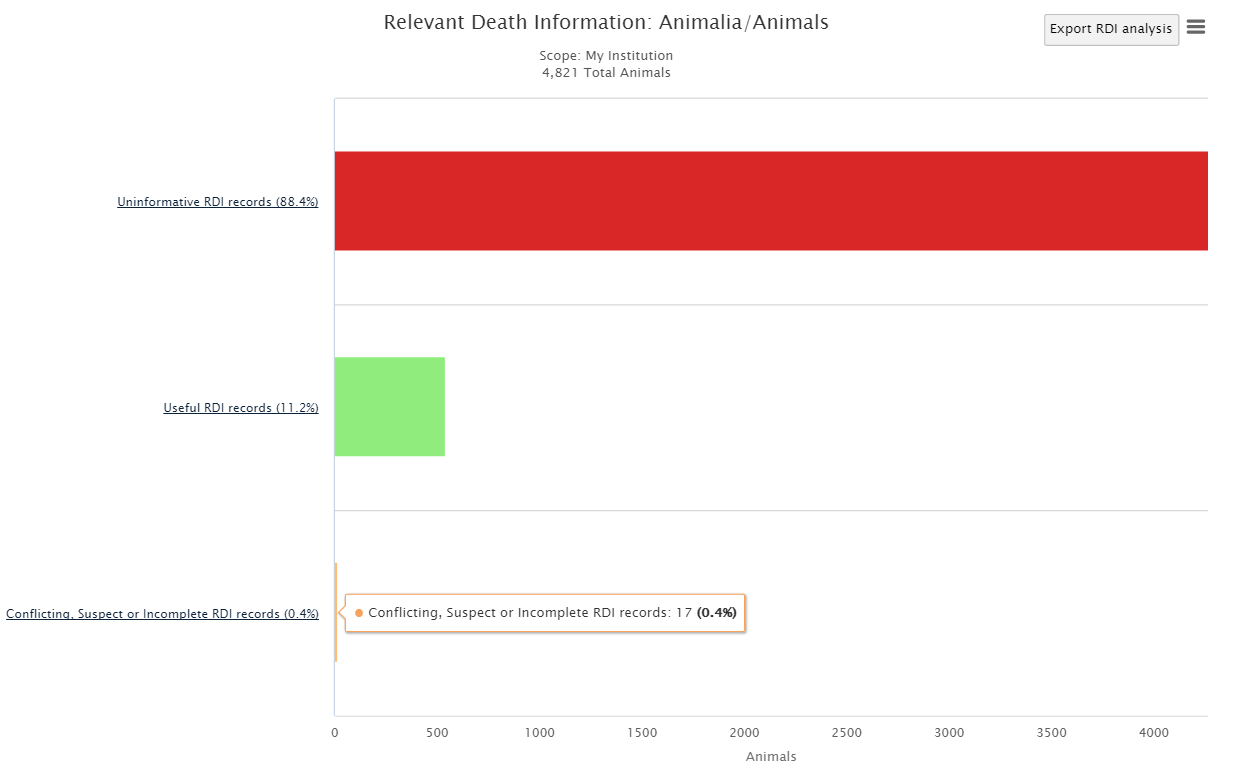 The first graph displays the records with Uninformative
RDI records, Useful RDI records, and Records with Conflicting, Suspect or Incomplete RDI records. Hovering over the bars will display the number of records of each type.
Relevant Death Information
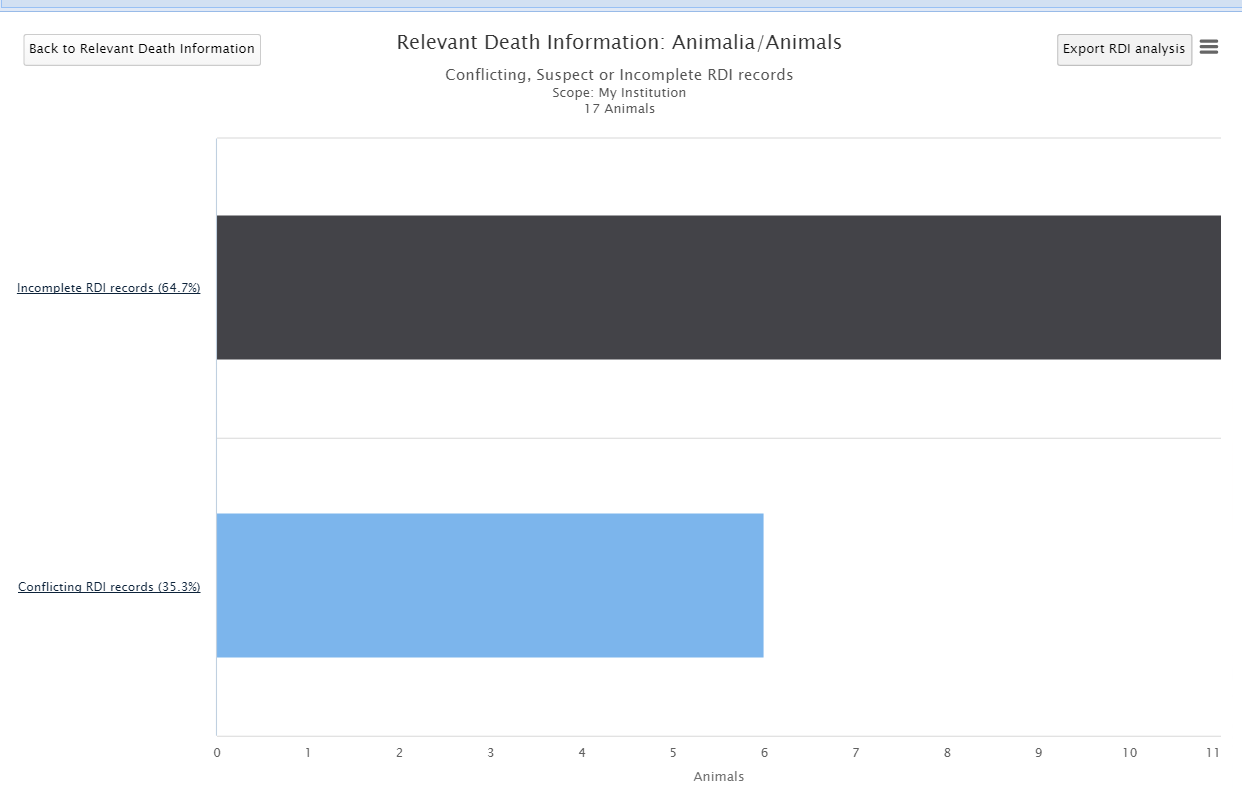 Clicking on the bar title hyperlink or the bar itself will drill down to display another graph. Here we opened the graph for records that are Conflicting, Suspect, or Incomplete.
Relevant Death Information
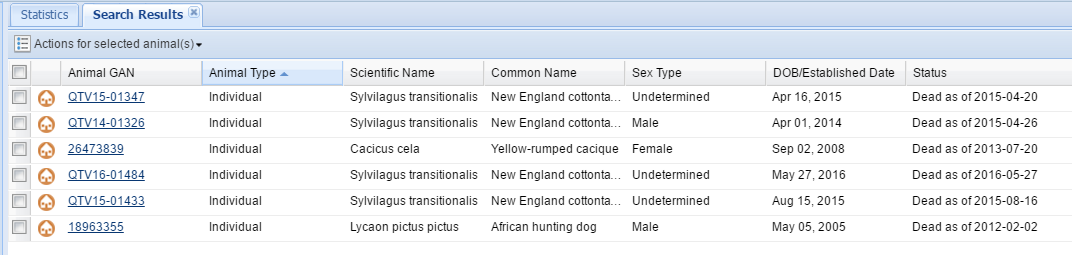 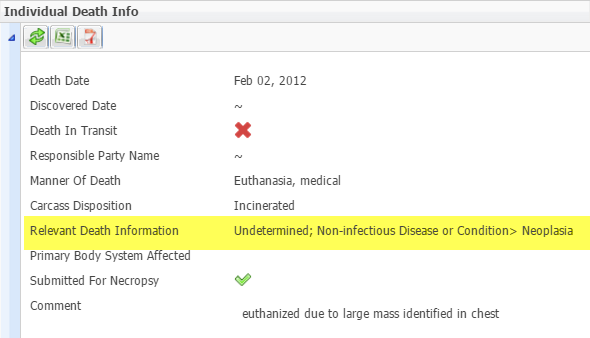 When you open your final bar a
list of animals with records will
be displayed. Here we see all
records where Undetermined/
Indeterminate AND useful RDI
has been recorded. In this record
Undetermined and Neoplasia
have been recorded. The 
Undetermined entry should be
removed.
Relevant Death Information
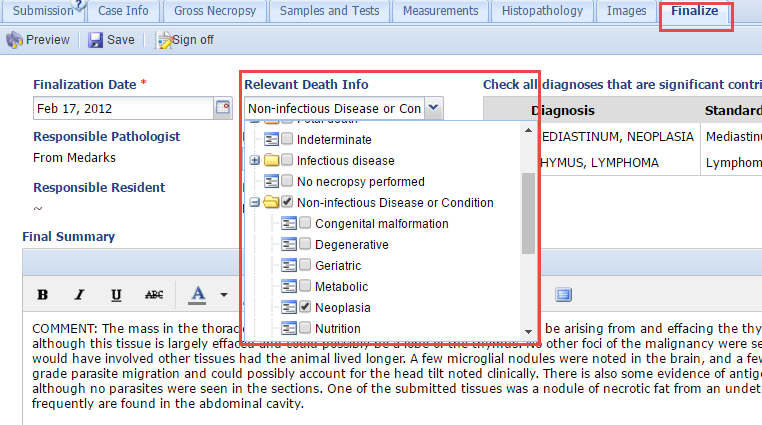 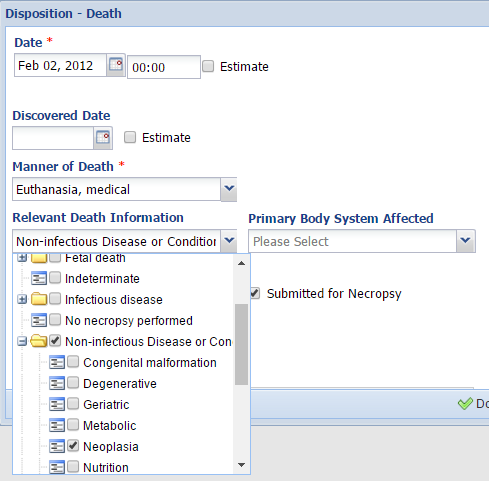 You can correct the Relevant Death Information from
either the Finalize tab in the necropsy record (medical
module on left) or the Death record in My Transactions
(husbandry module on right).
Any Questions?
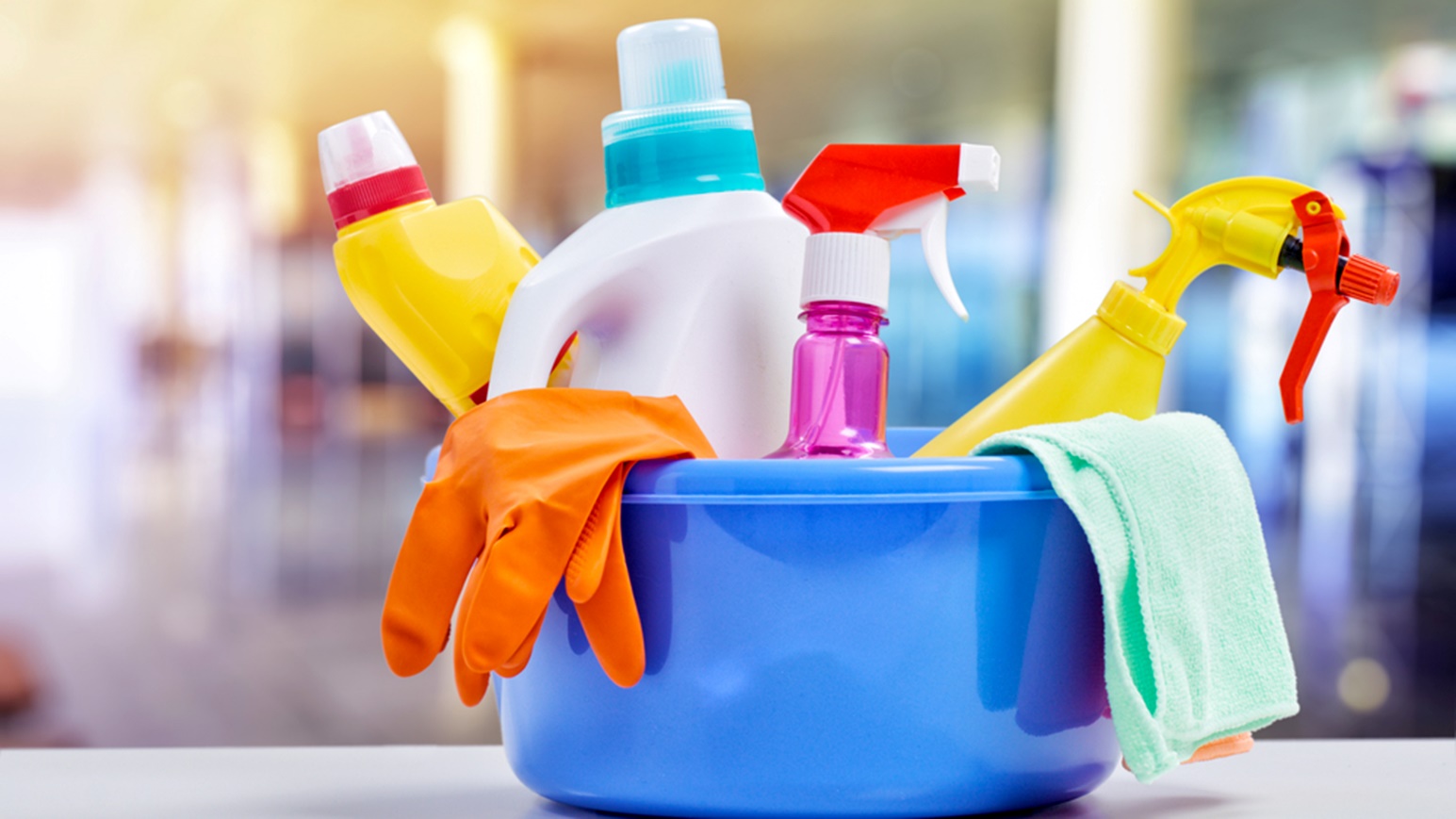 On Clean Data